MATERSKÁ ŠKOLA KOMJATNÁ
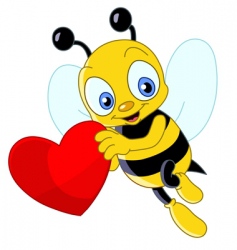 3. trieda – 2019/2020
p. uč. Anička a Evka
LEJKA
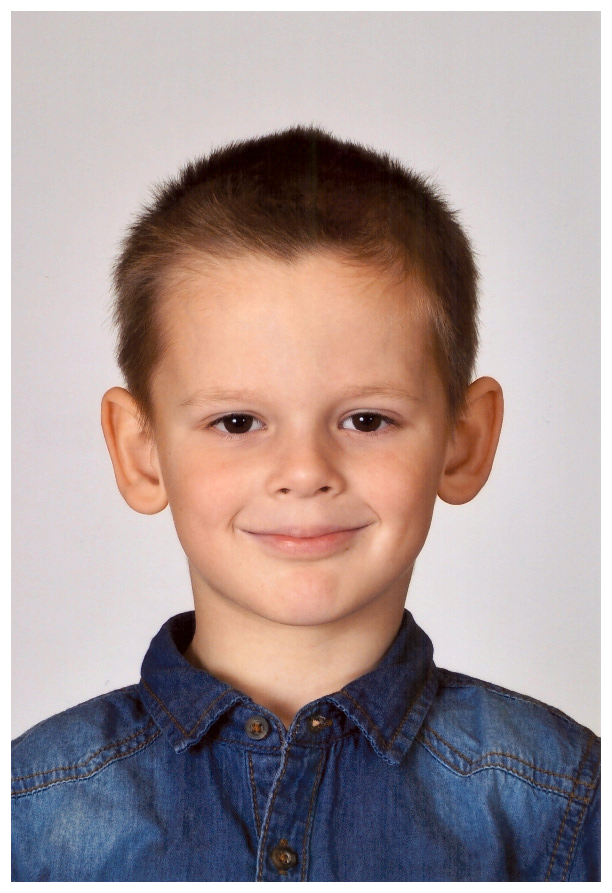 NATALY
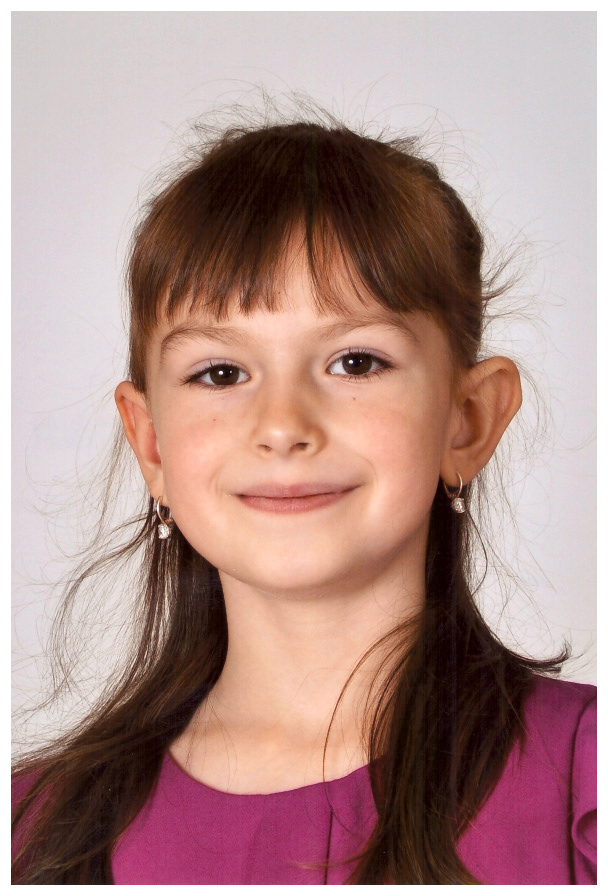 MAREK
VIKINKA
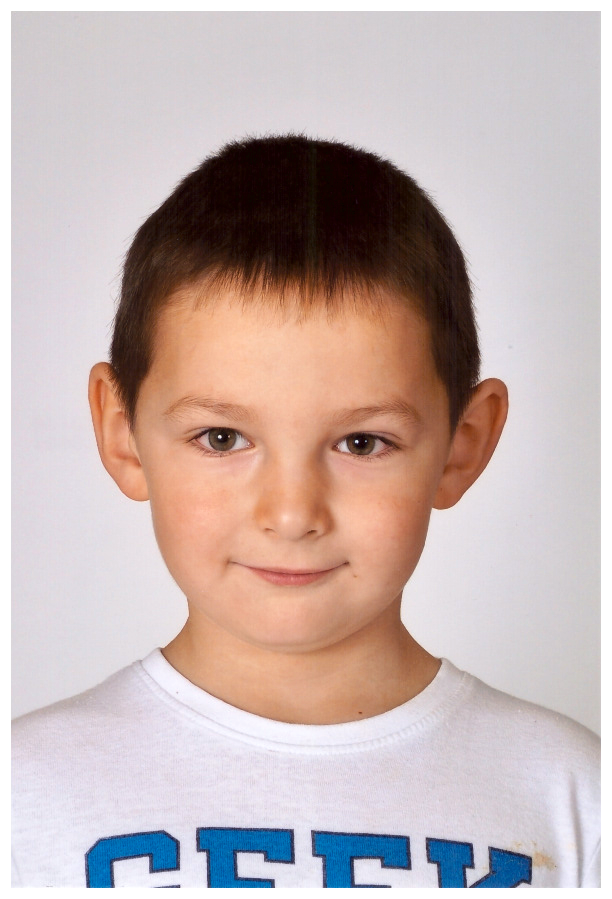 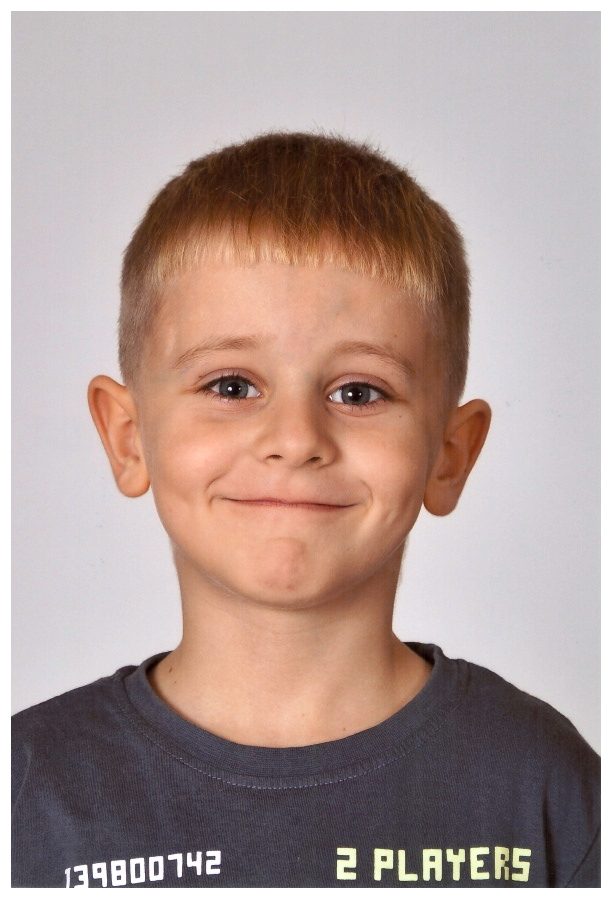 LEJKO
ĽUBKO
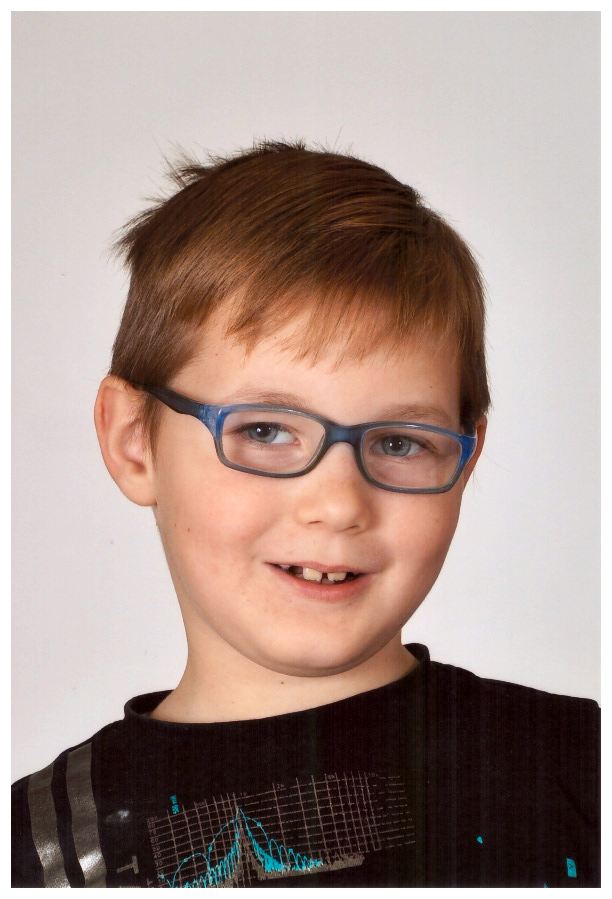 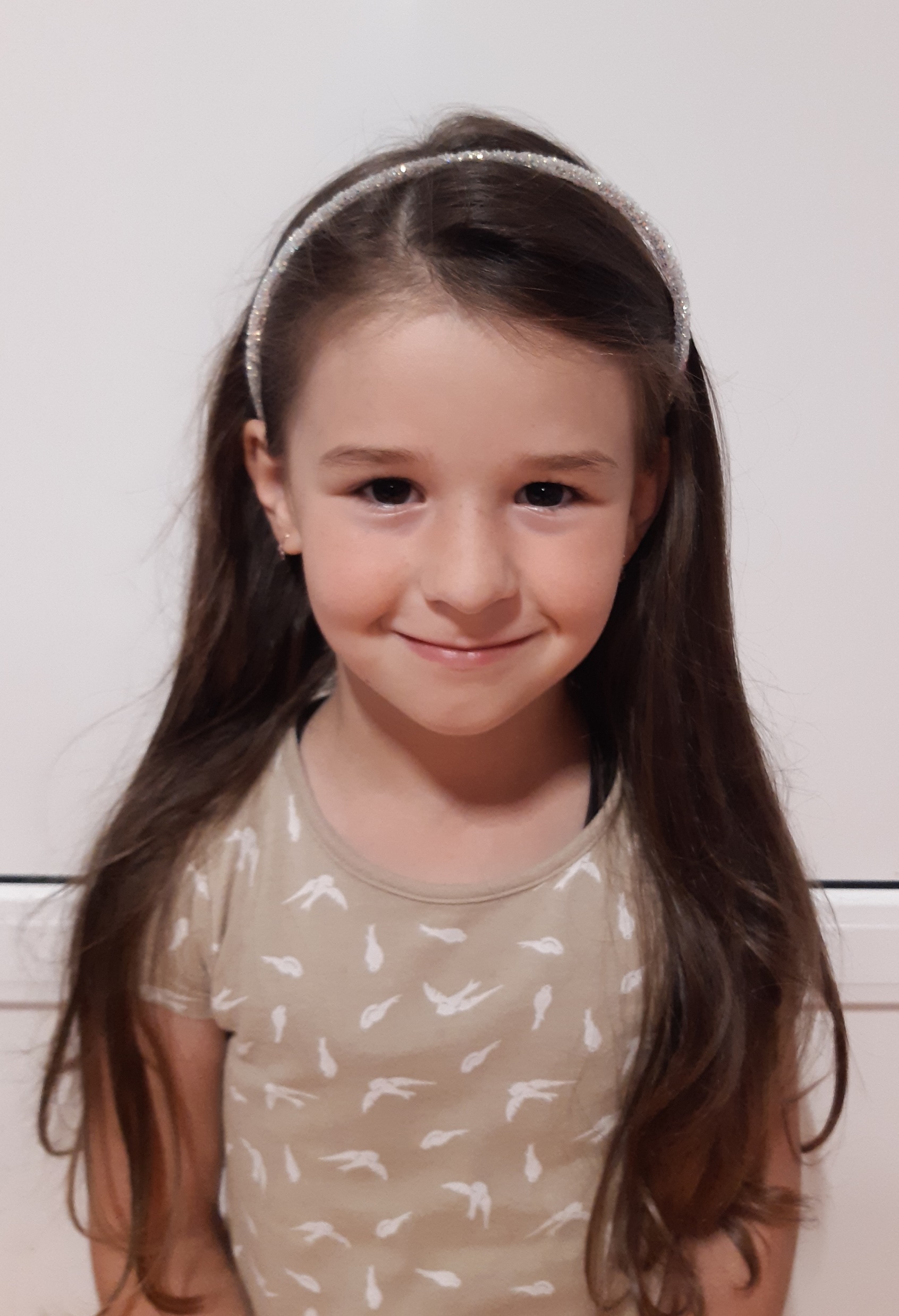 VERONIKA
ŠIMONKO
SAMANTA
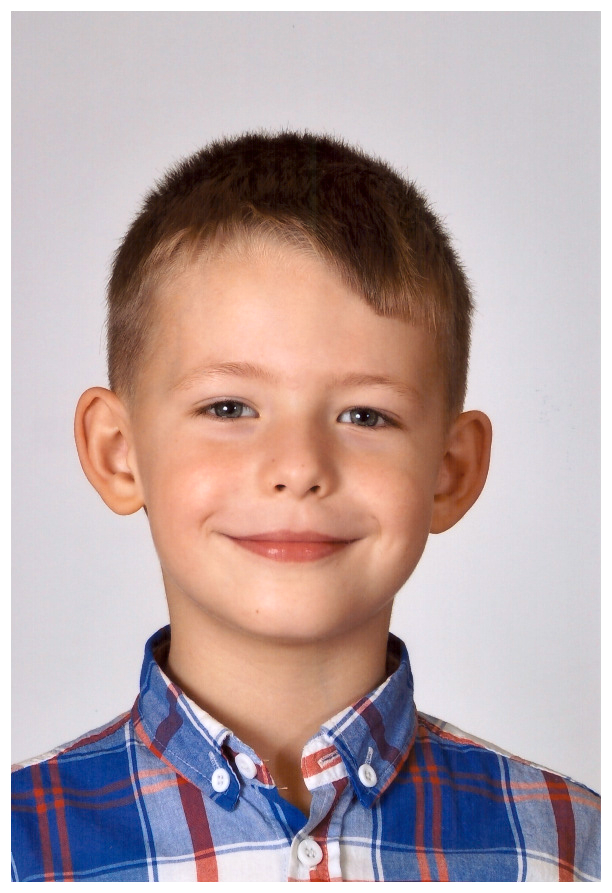 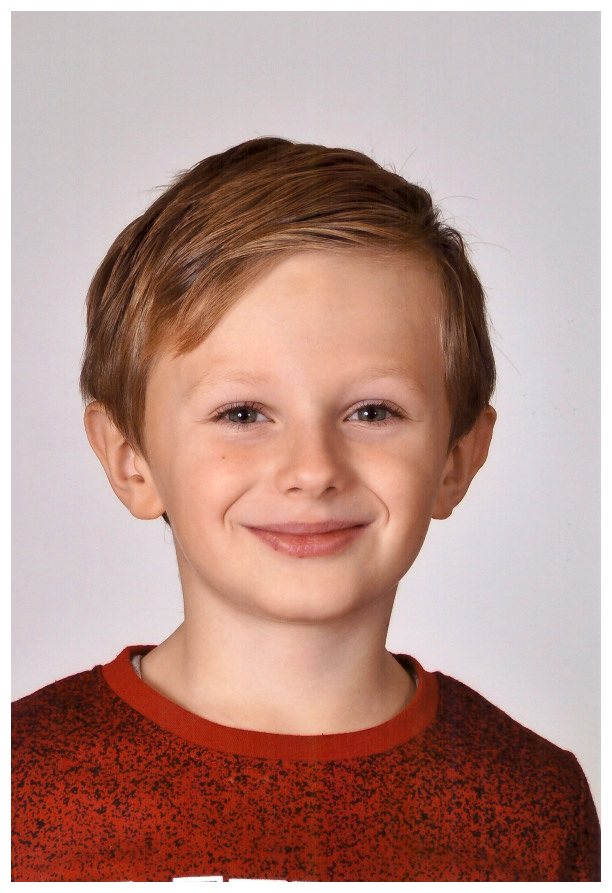 VIKINKA
ŠIMONKO
MIŠKO
MARTINKO
DÁVIDKO
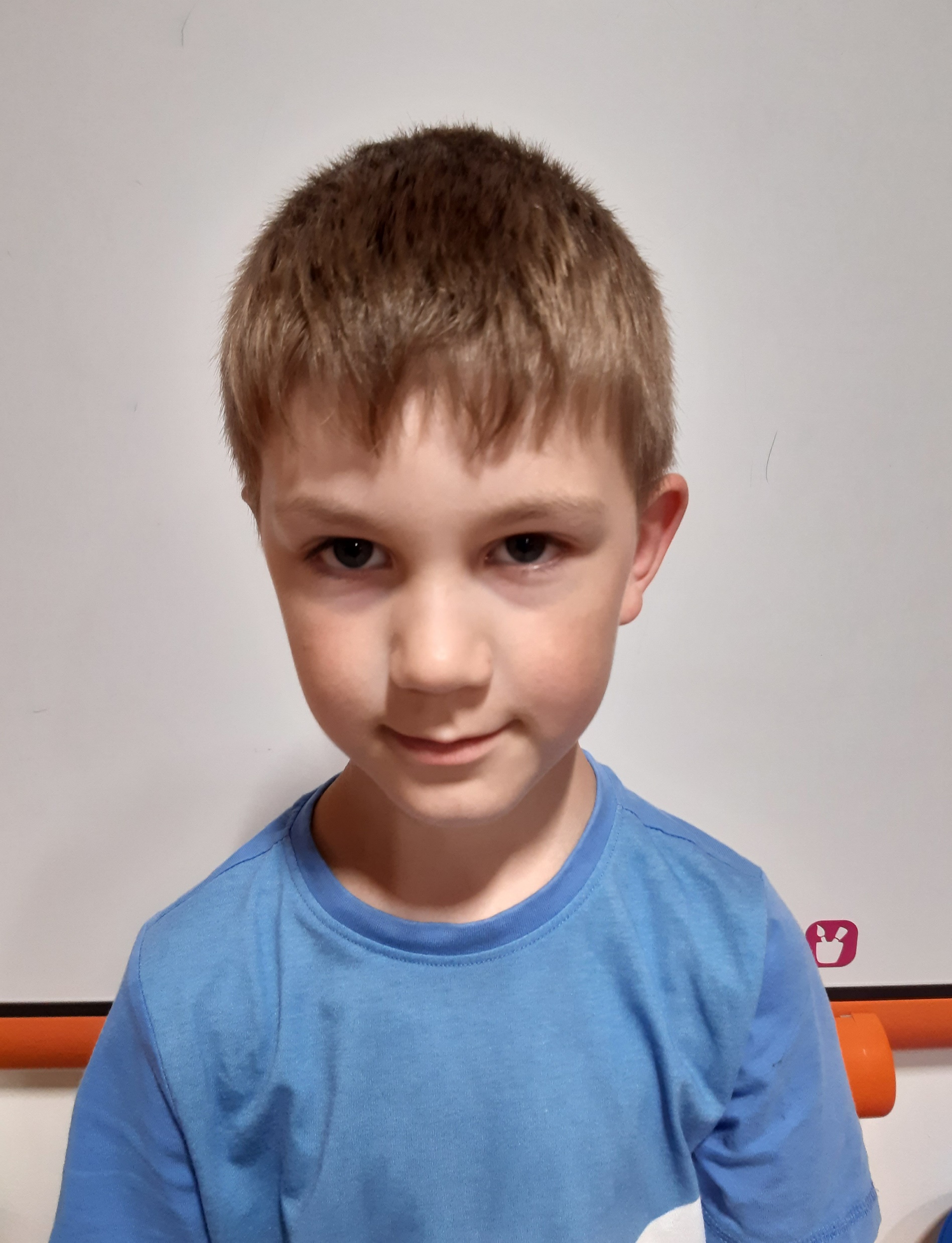 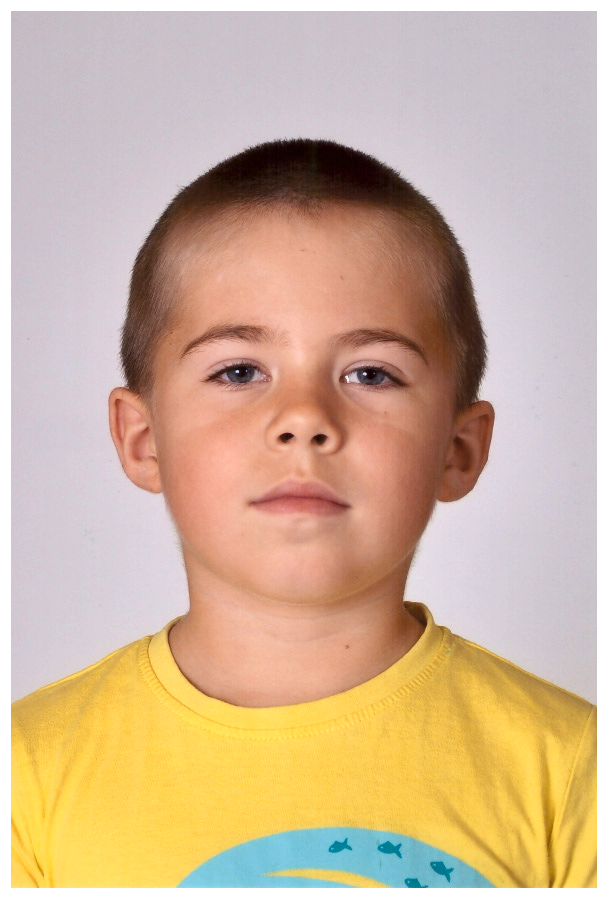 EMILY
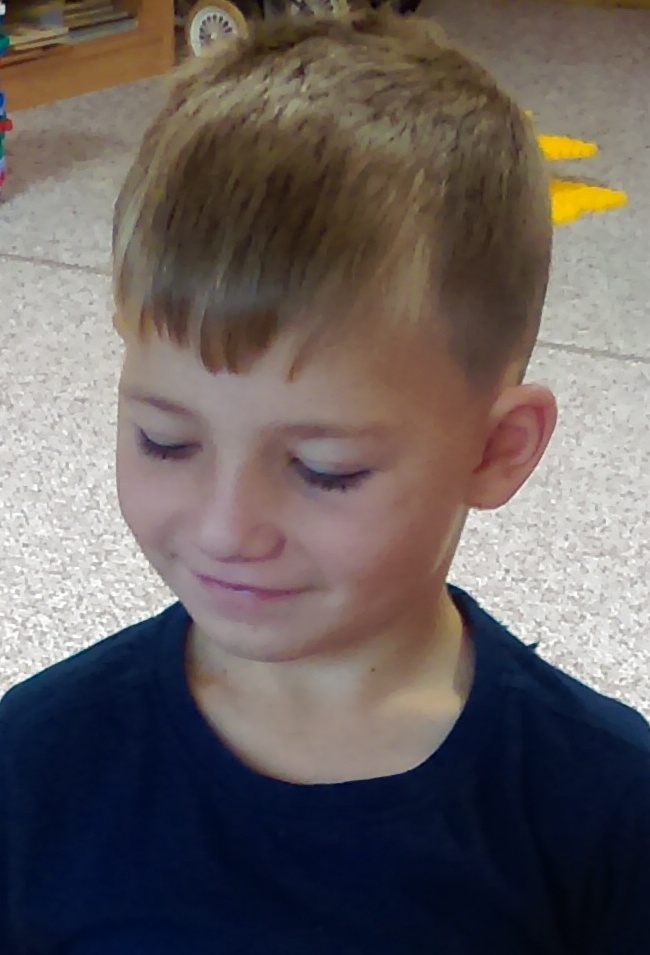 ANDREJKO
SAMKO
DOVIDENIA
2020/2021
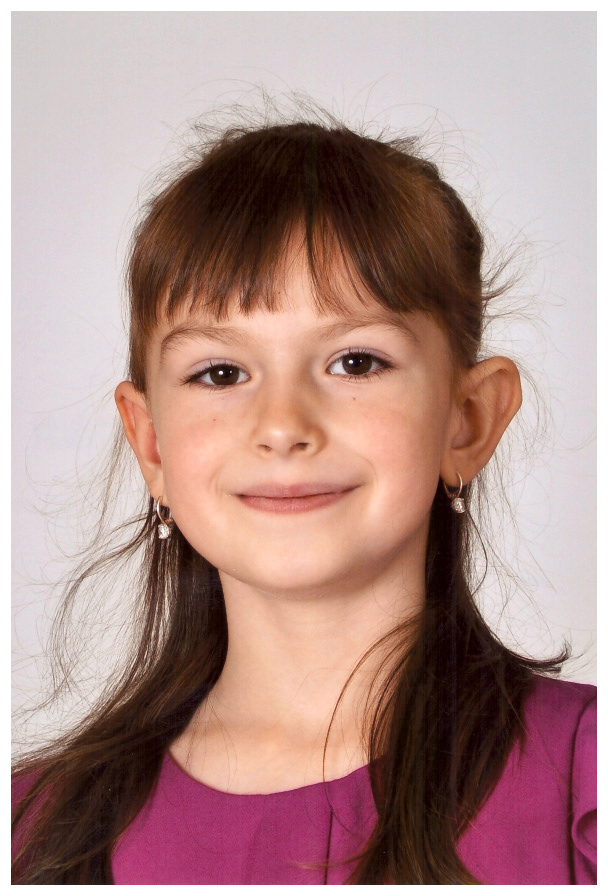 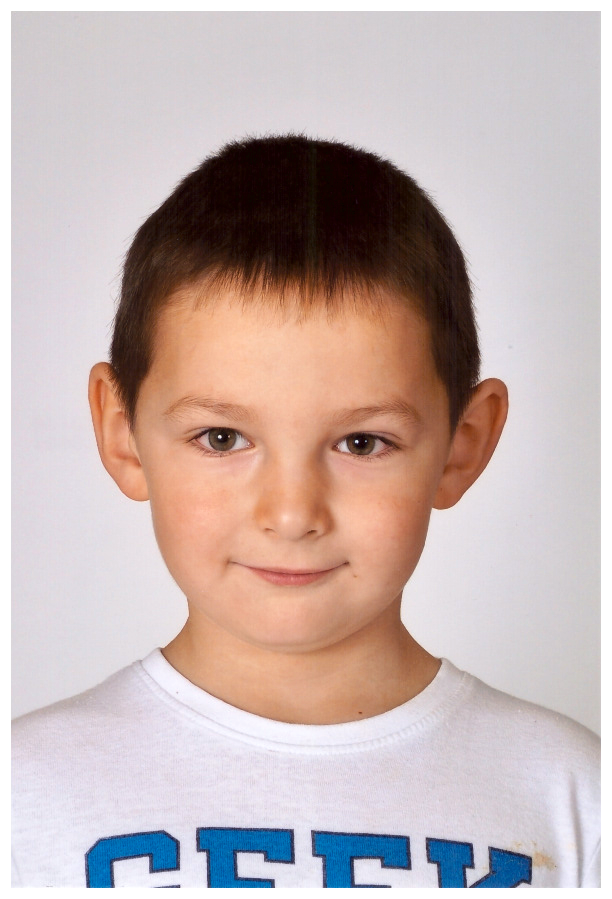 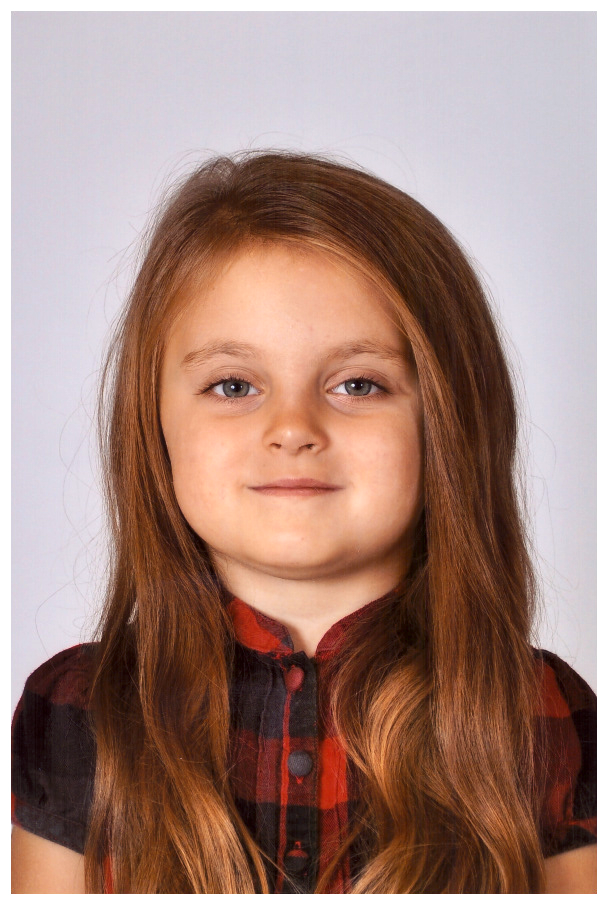 ŠKOLA
VOLÁ
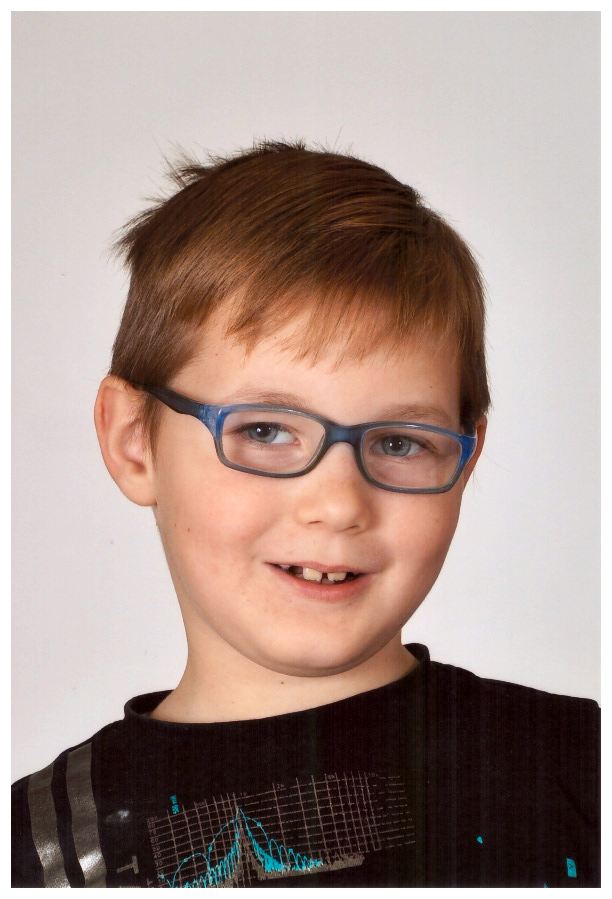 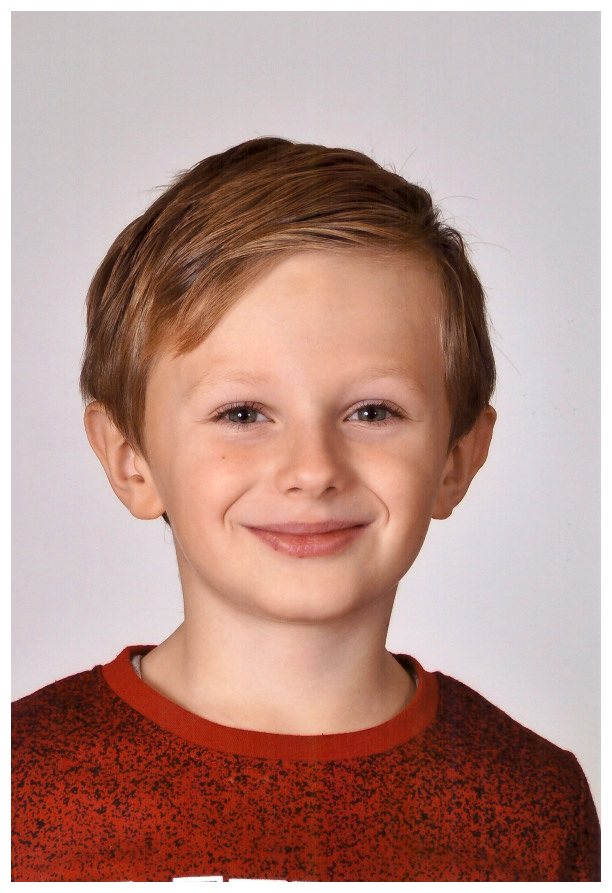 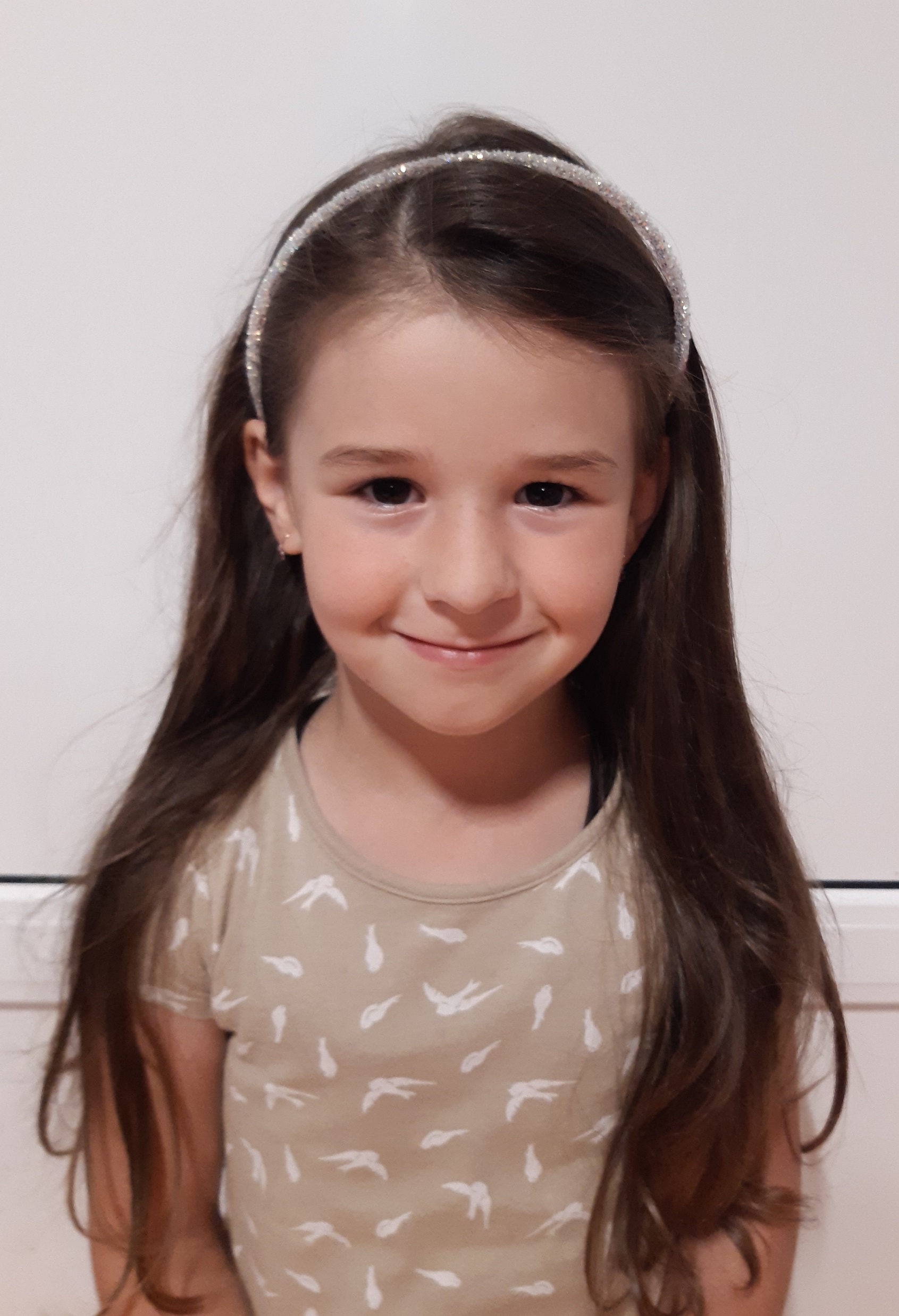 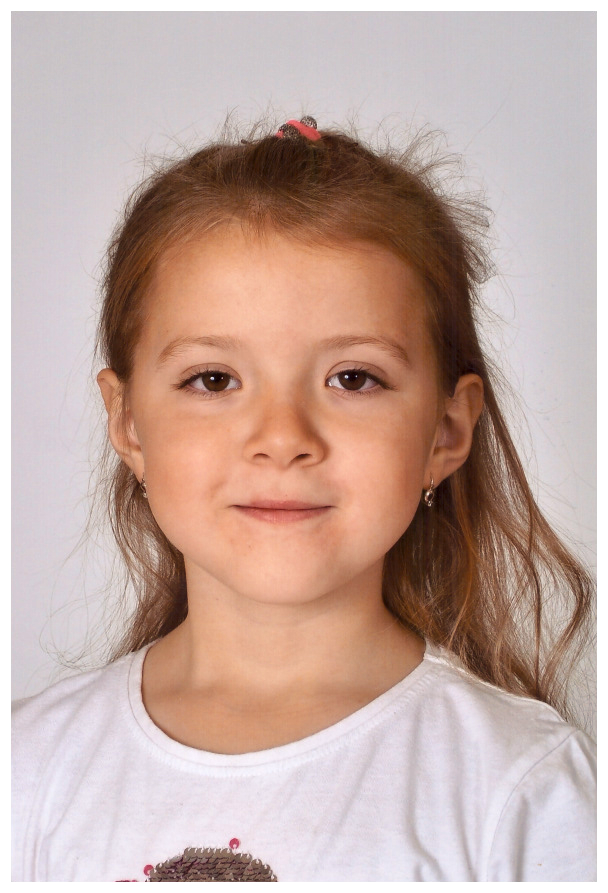 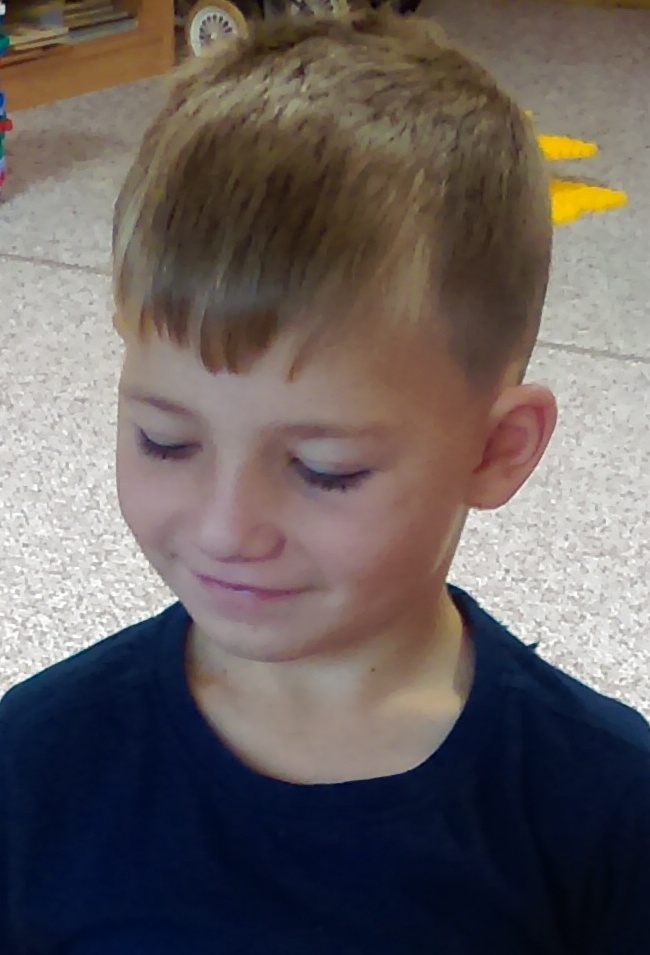 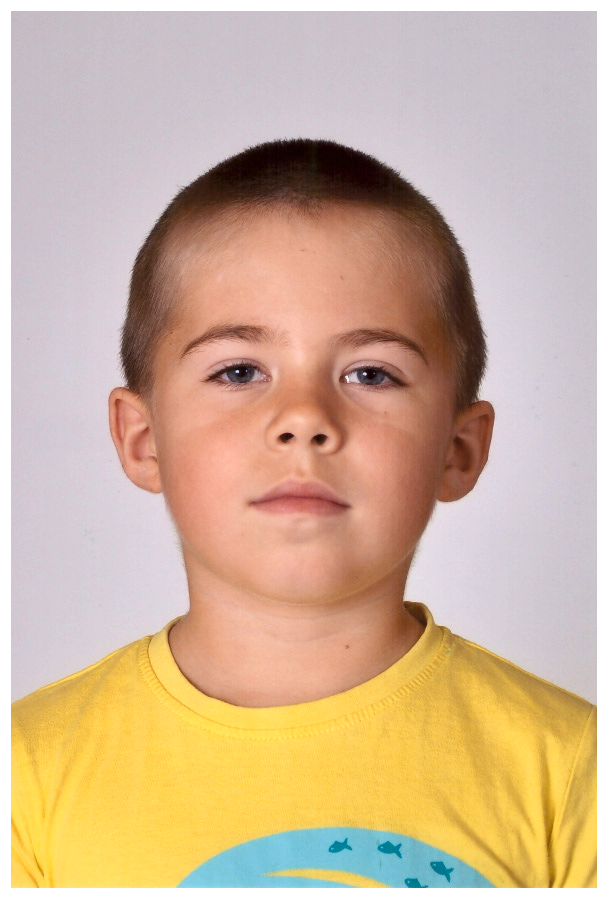 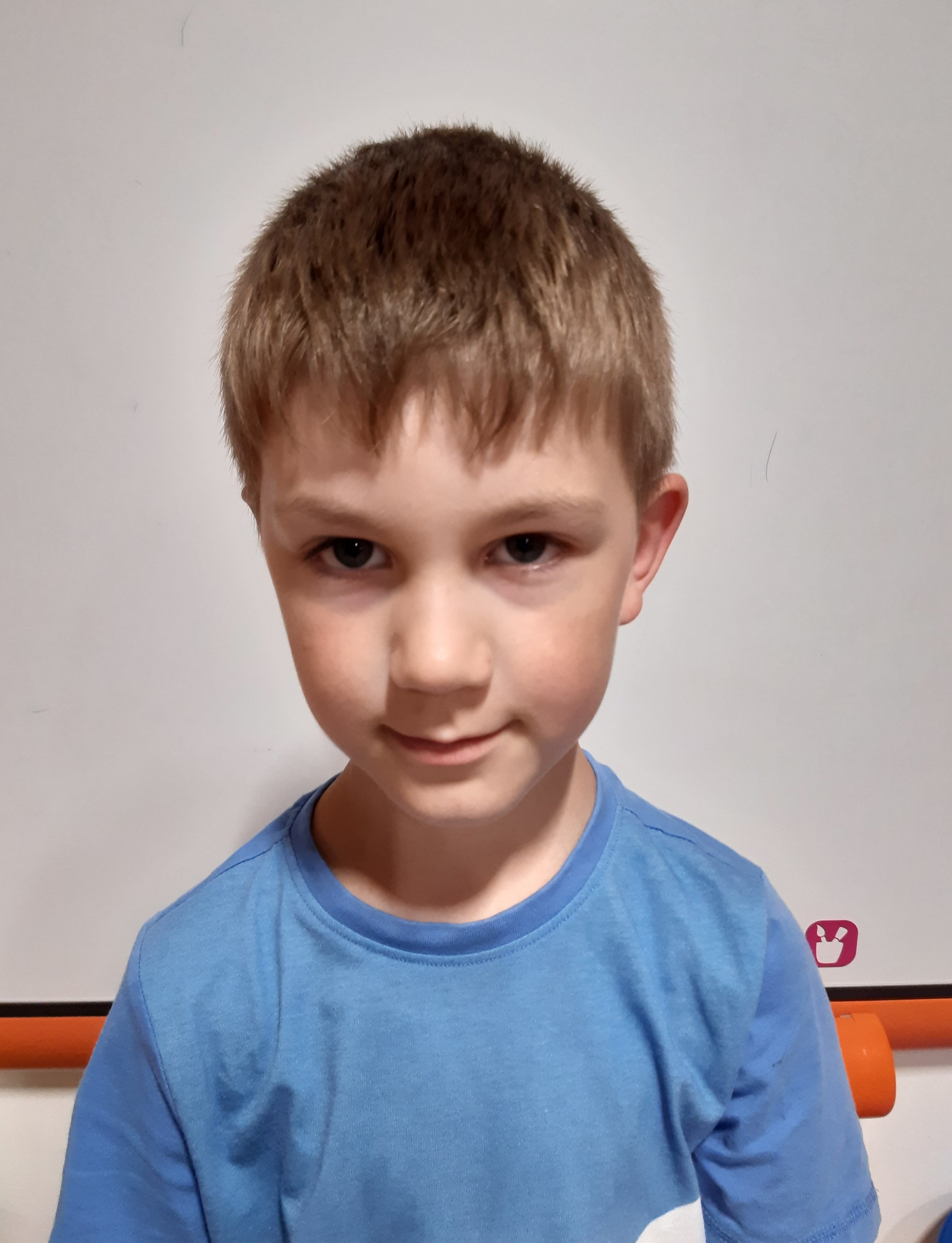 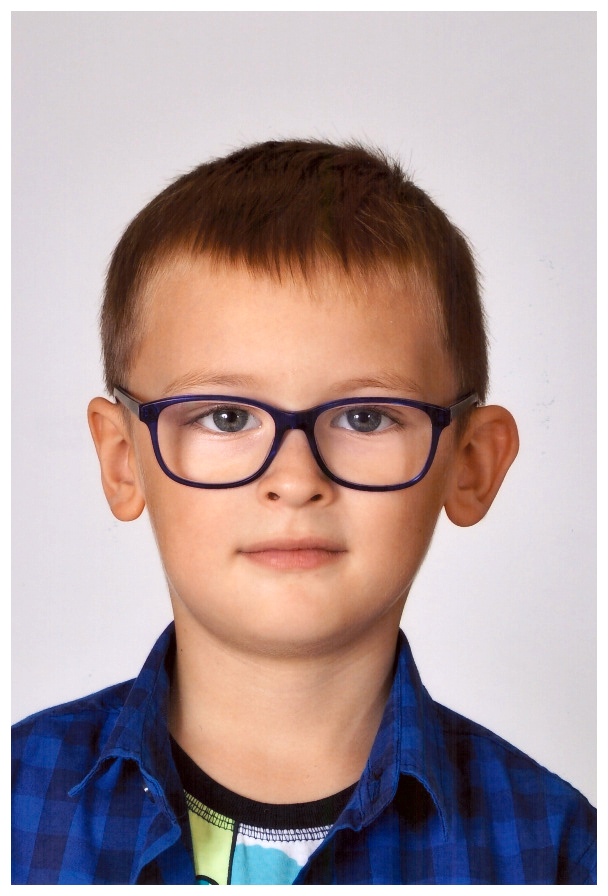 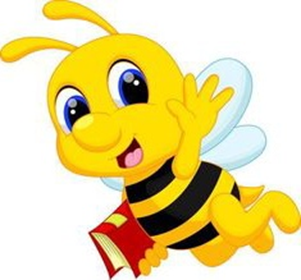